Shape of Normal Curves
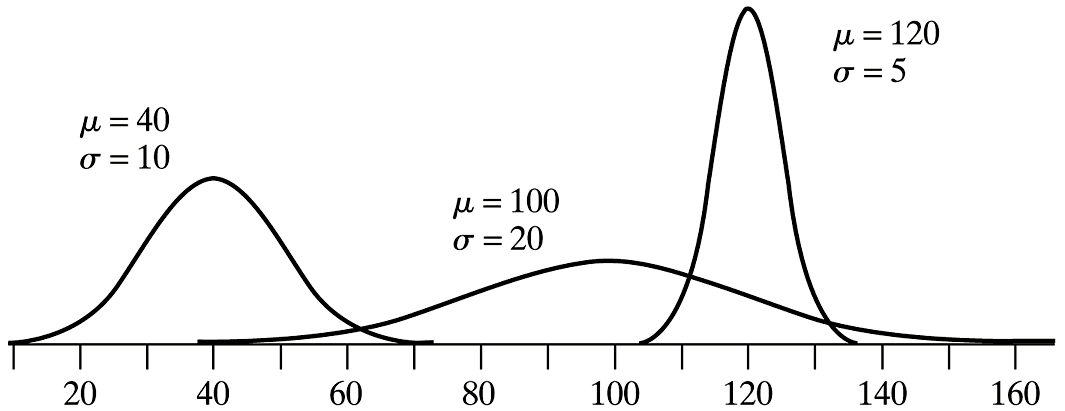 Shape of Normal Curves
68%-95%-99.7% Rule
Areas under Normal Curve
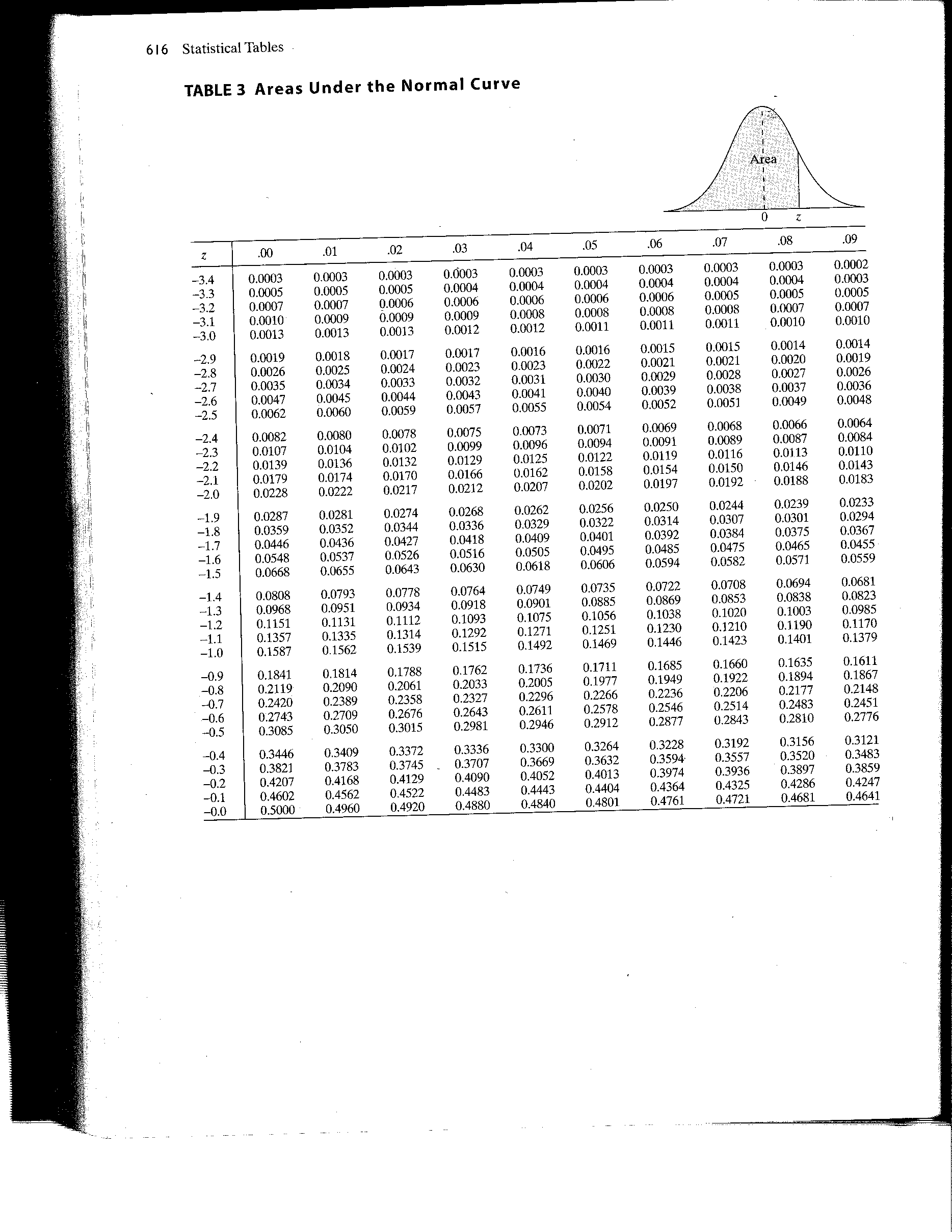 Areas under Normal Curve(cont)
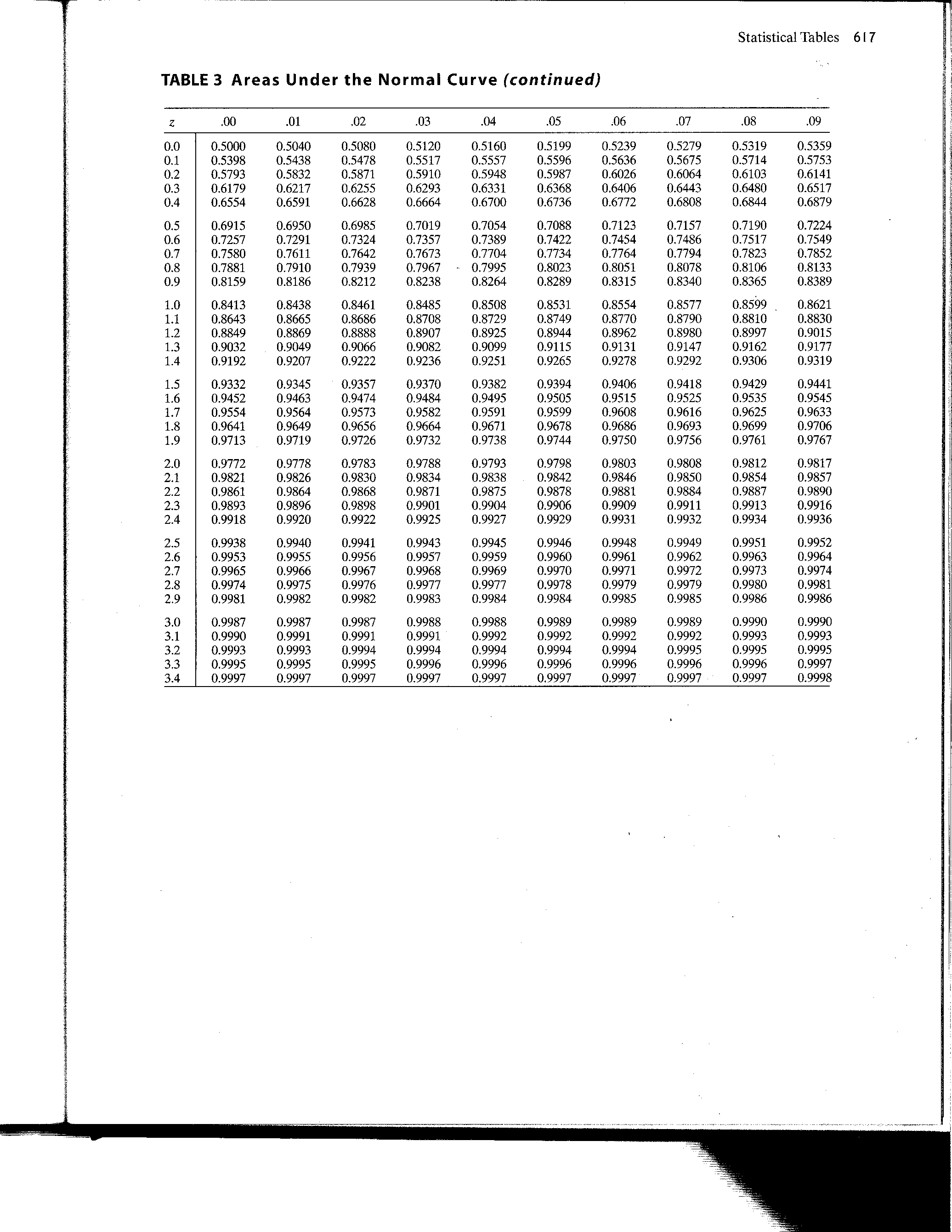 Example: Normal Distribution
The brain weights of adult Swedish males are approximately normally distributed with mean μ = 1,400 g and standard deviation  = 100 g. (No real life population follows a normal distribution exactly!)
a) What is the probability that an adult Swedish male has a brain weight of less then 1,500 g?
b) What is the probability that an adult Swedish male has a brain weight between 1,475 g and 1,600 g?
Example: Normal Distribution (cont)
μ = 1,400 g and  = 100 g
a) What is the probability that an adult Swedish male has a brain weight of less then 1,500 g?
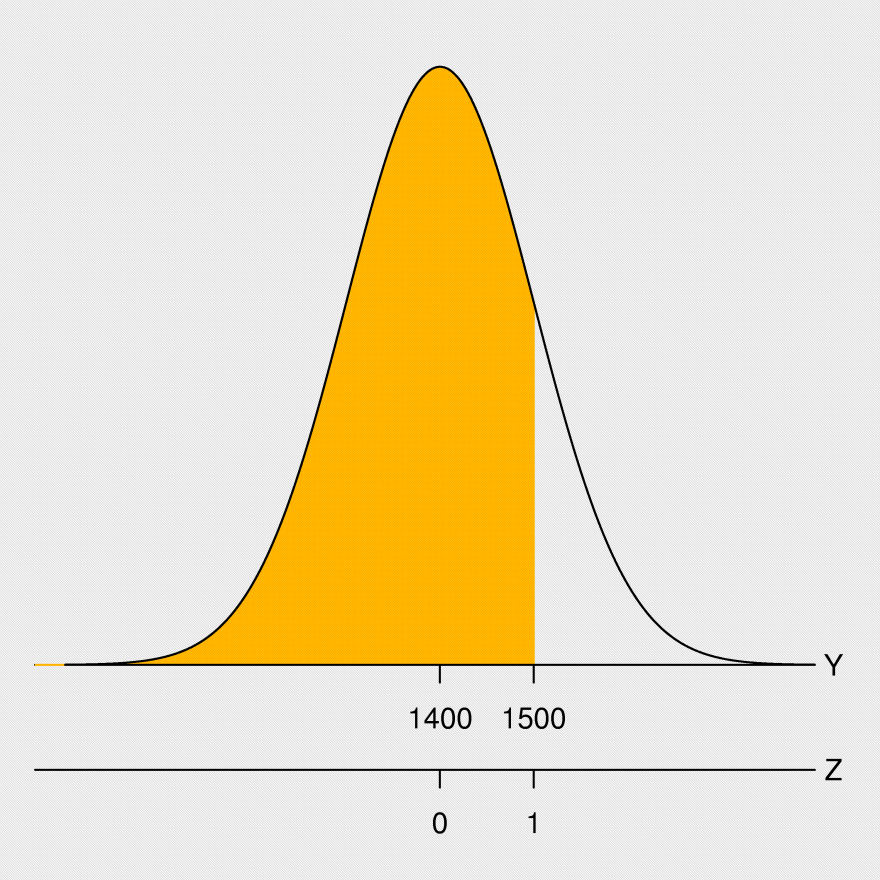 Example: Normal Distribution (cont)
μ = 1,400 g and  = 100 g
b) What is the probability that an adult Swedish male has a brain weight between 1,475 g and 1,600 g?
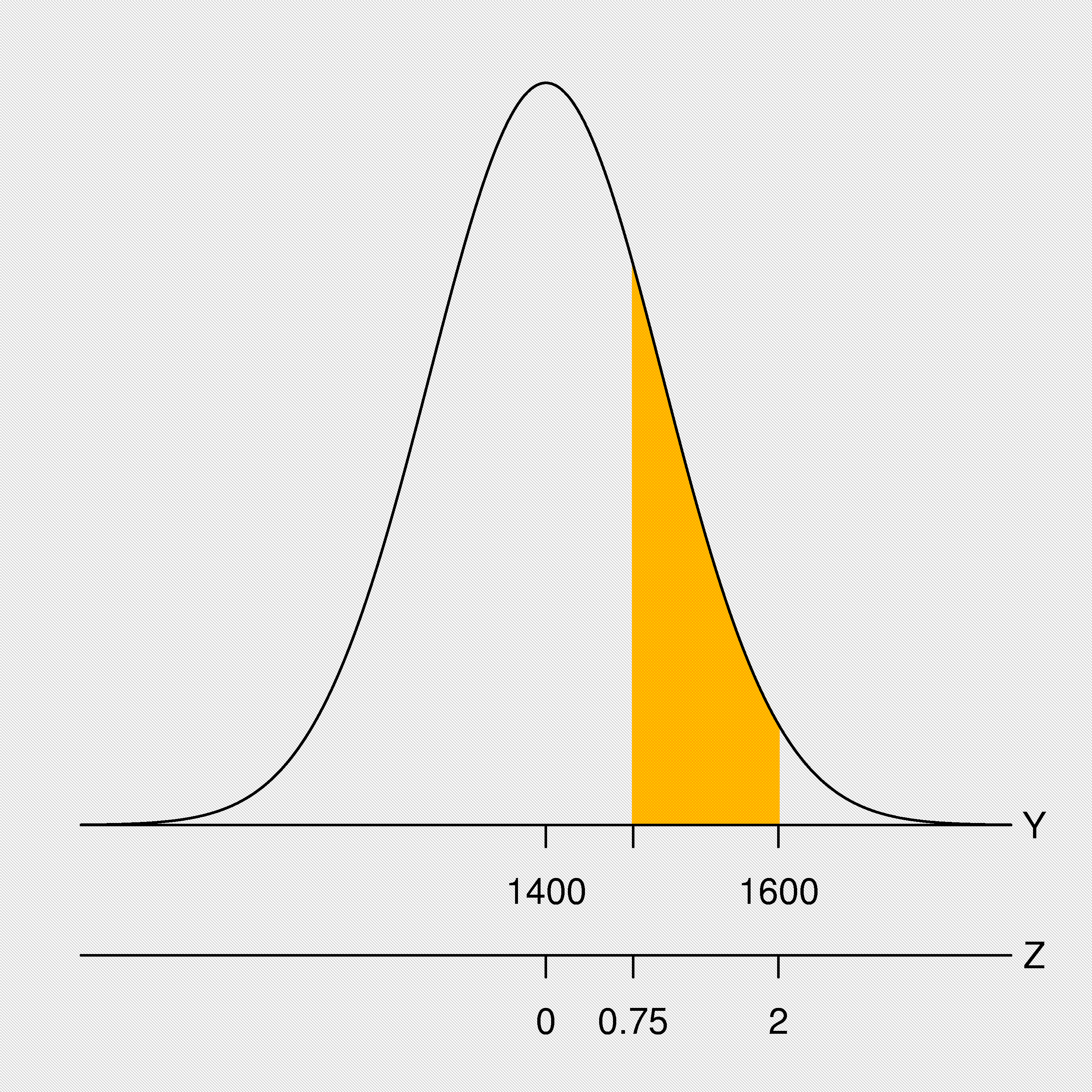 Area under the normal curve above 
Example: Normal Distribution
The brain weights of adult Swedish males are approximately normally distributed with mean μ = 1,400 g and standard deviation  = 100 g. (No real life population follows a normal distribution exactly!)
c) What is the 55th percentile for the distribution of brain weights?
Example (ExDispersion.sas)
Determine the percentage of data points within 1 SD? 2 SD?
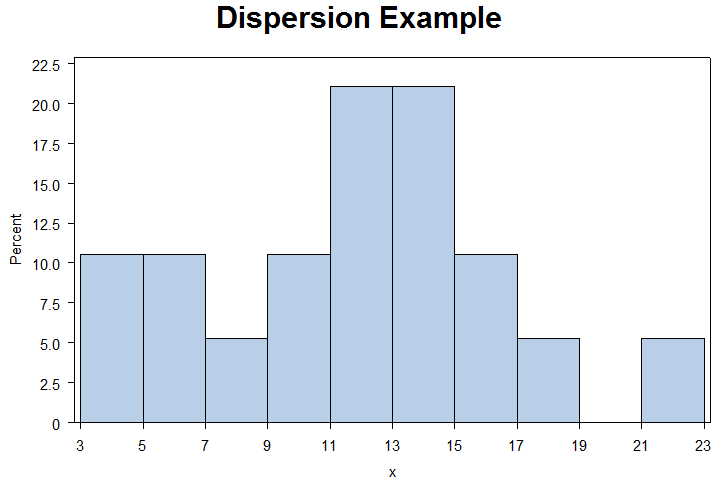 Example: Normality (ExNormal.sas)
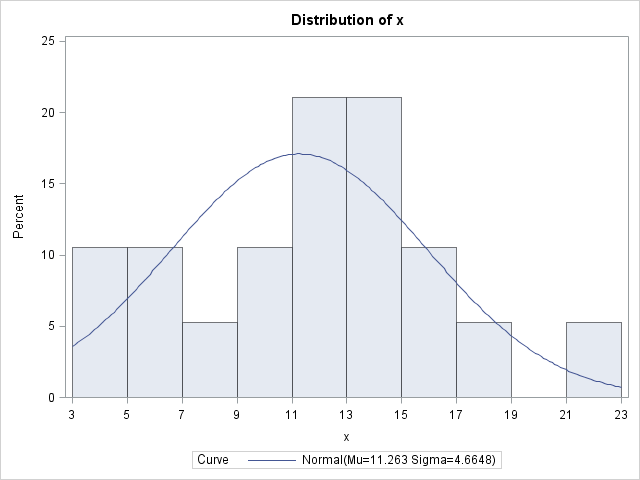 Example: QQPlots – Normal (ExQQplot.sas)
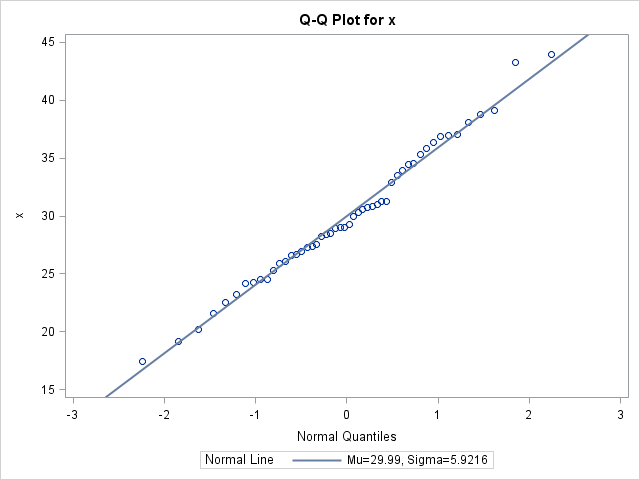 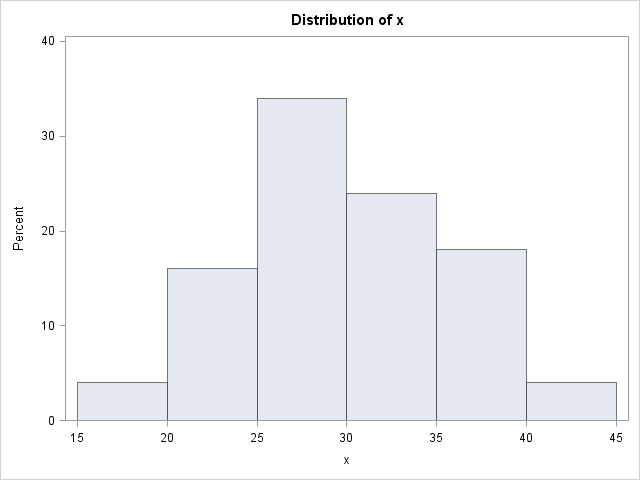 Example: QQPlots – Right Skewed
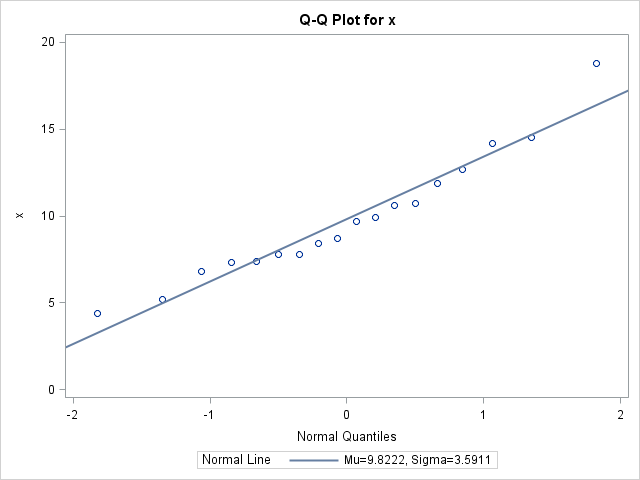 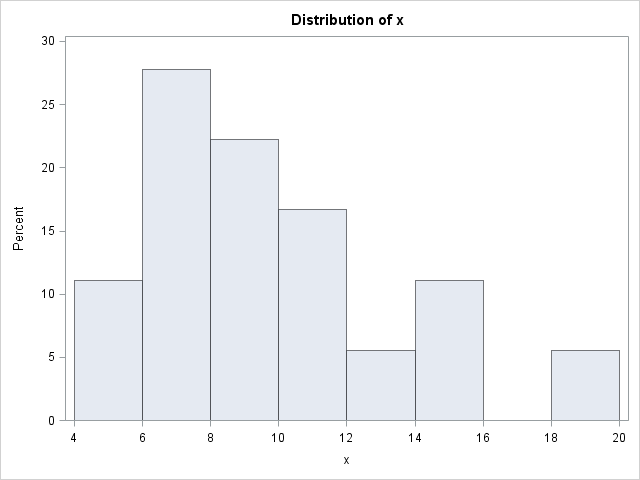 Example: QQPlots – Left Skewed
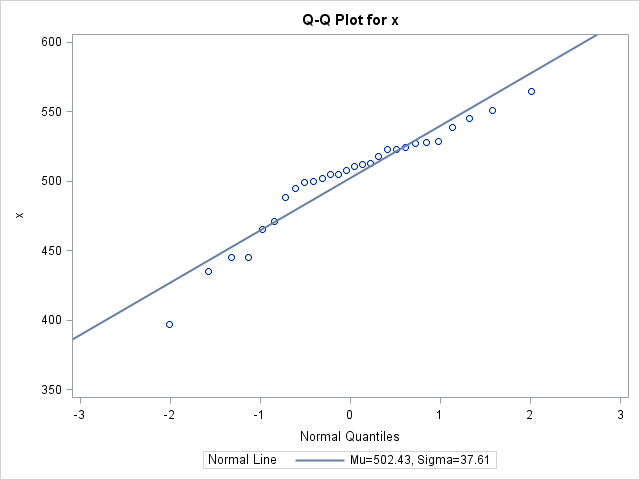 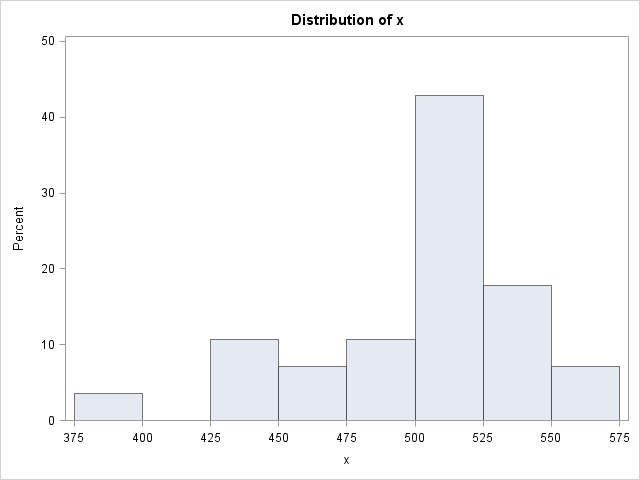 Example: QQPlots – Long Tail
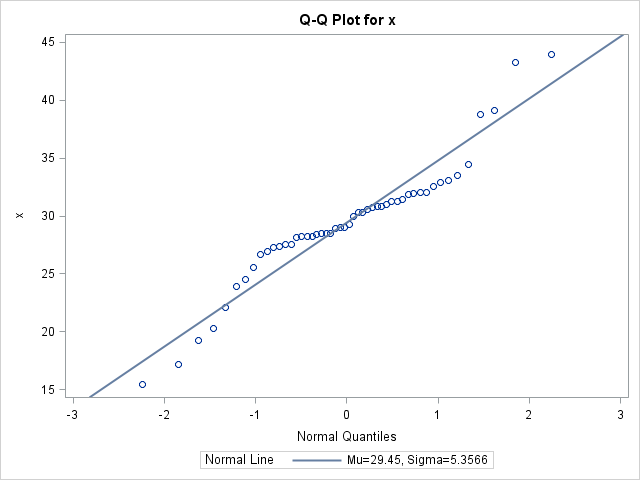 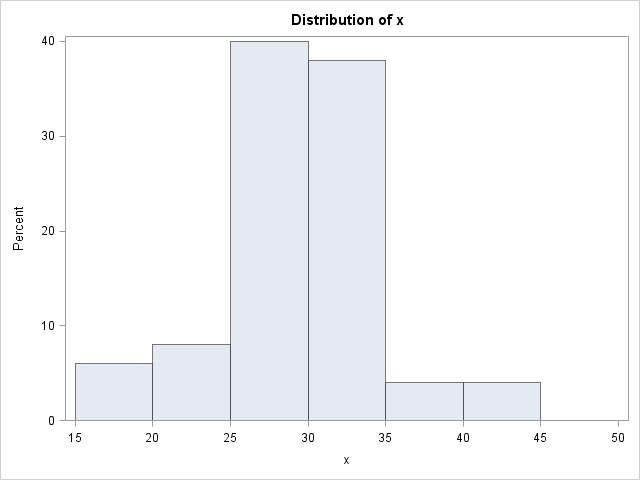 Example: QQPlots – Tails?
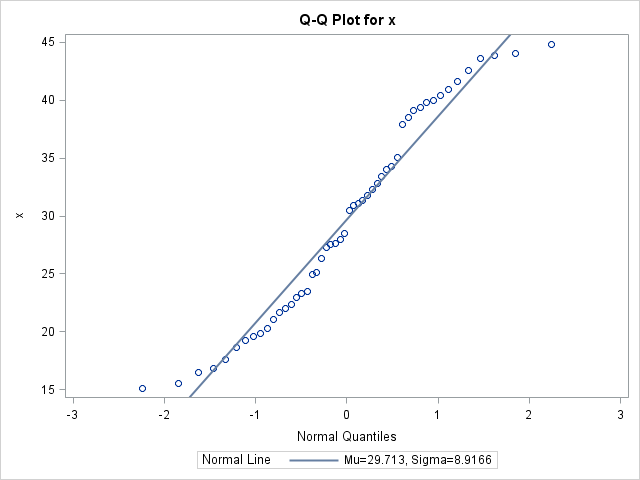 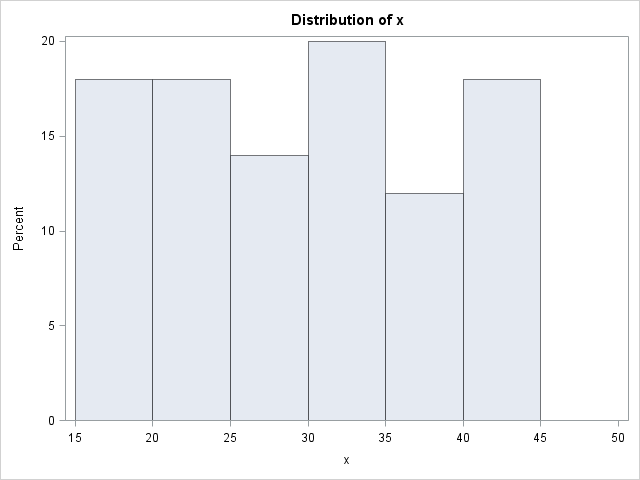 Example 4.4.5: Nonnormal Data
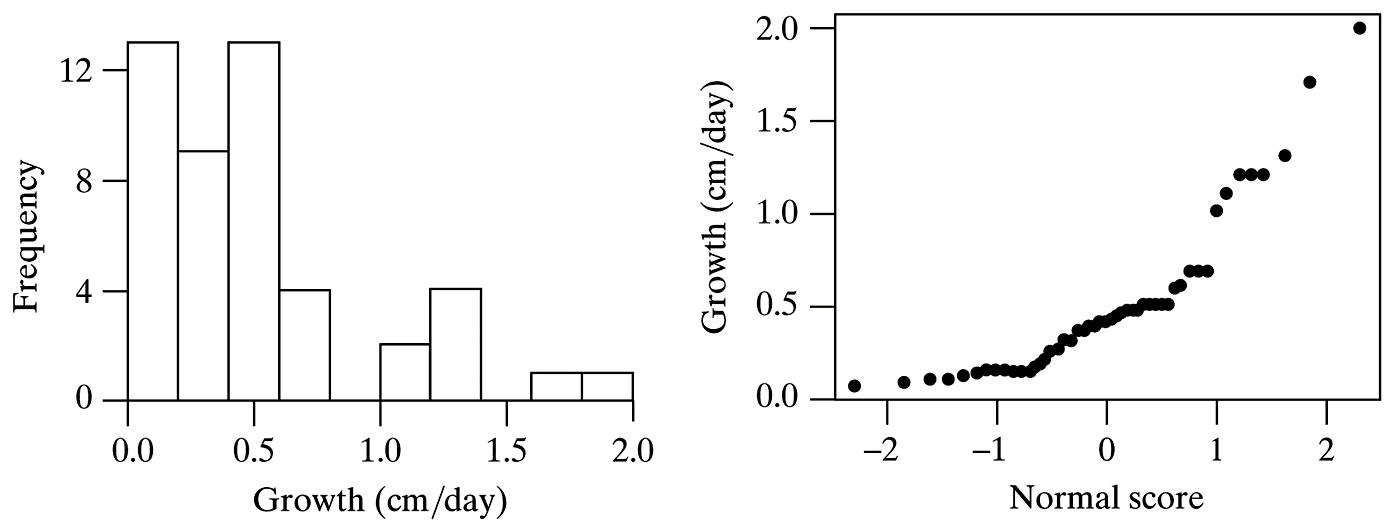 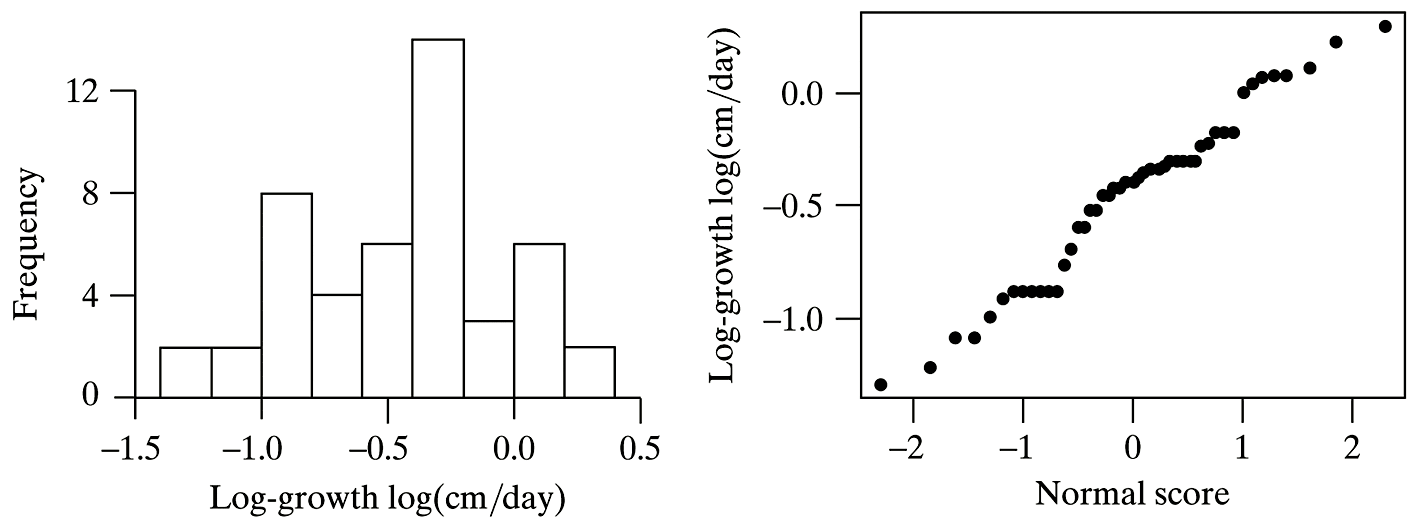 Interpretation of Shapiro-Wilk Test
Objective Measure: SAS
Objective Measure: SAS
Example: QQPlots
x
Example 4.10: Continuity Correction
Table 4.1 shows the distribution of litter size for a population of female mice with population mean 7.8 and SD 2.3.
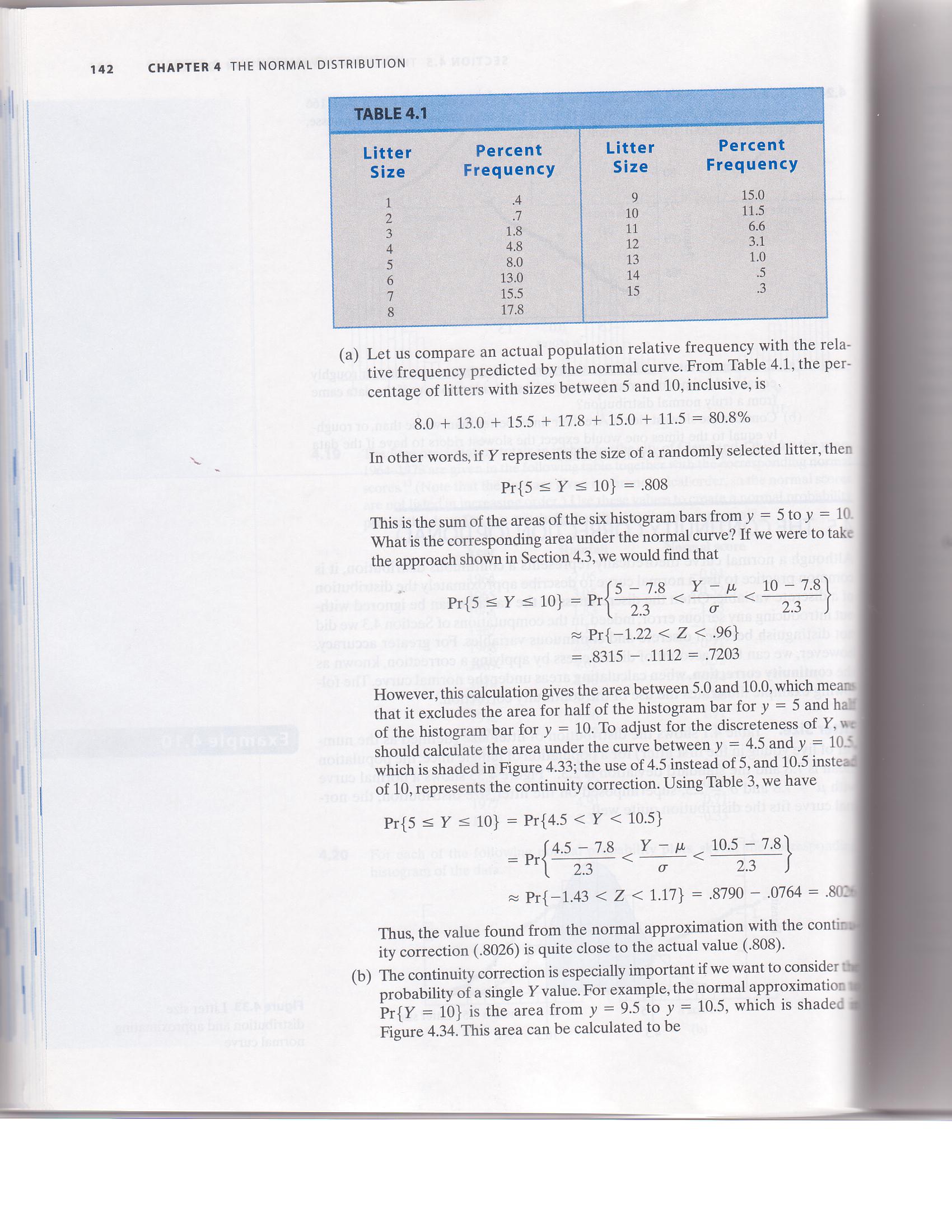 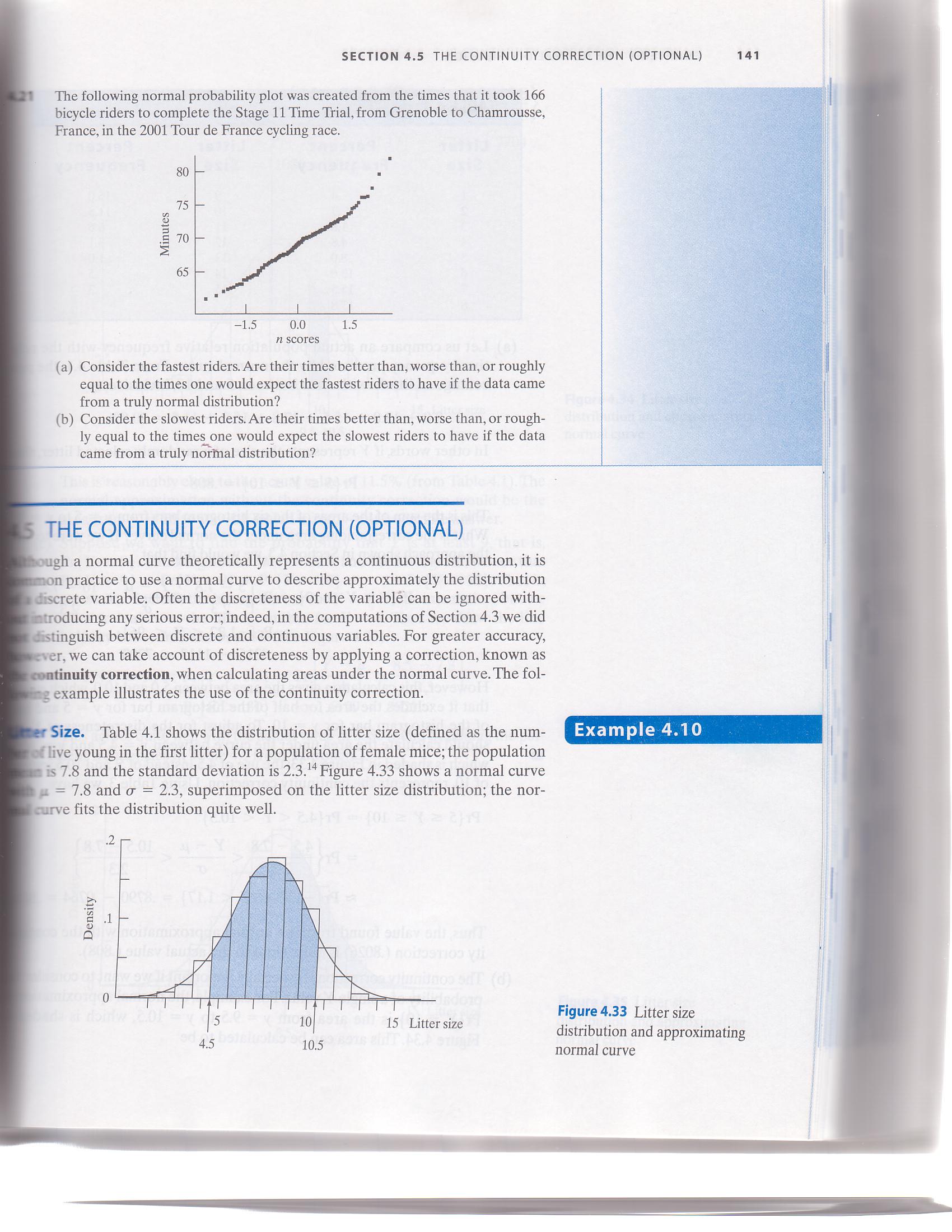 x
Example 4.10: Continuity Correction(cont)
Table 4.1 shows the distribution of litter size for a population of female mice with population mean 7.8 and SD 2.3.
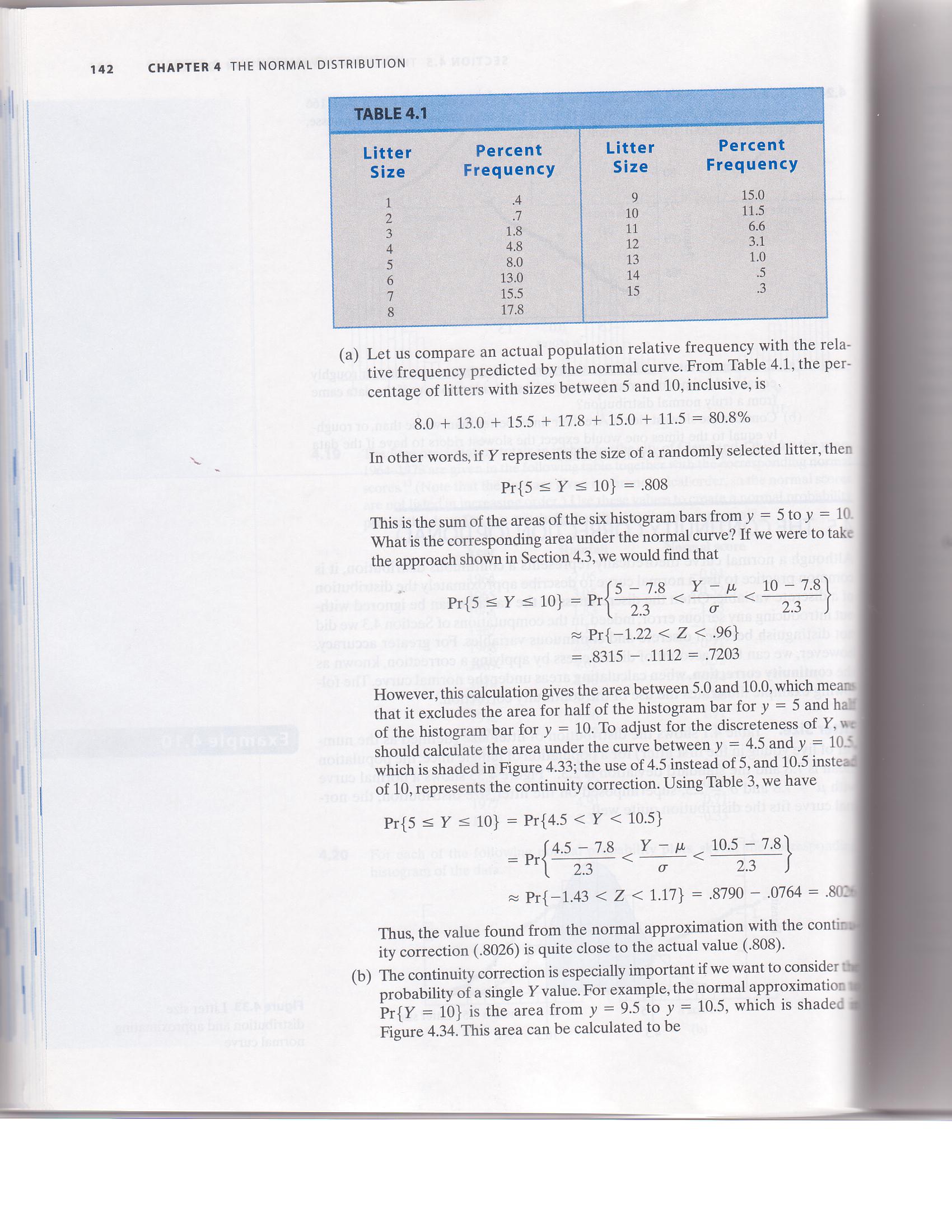 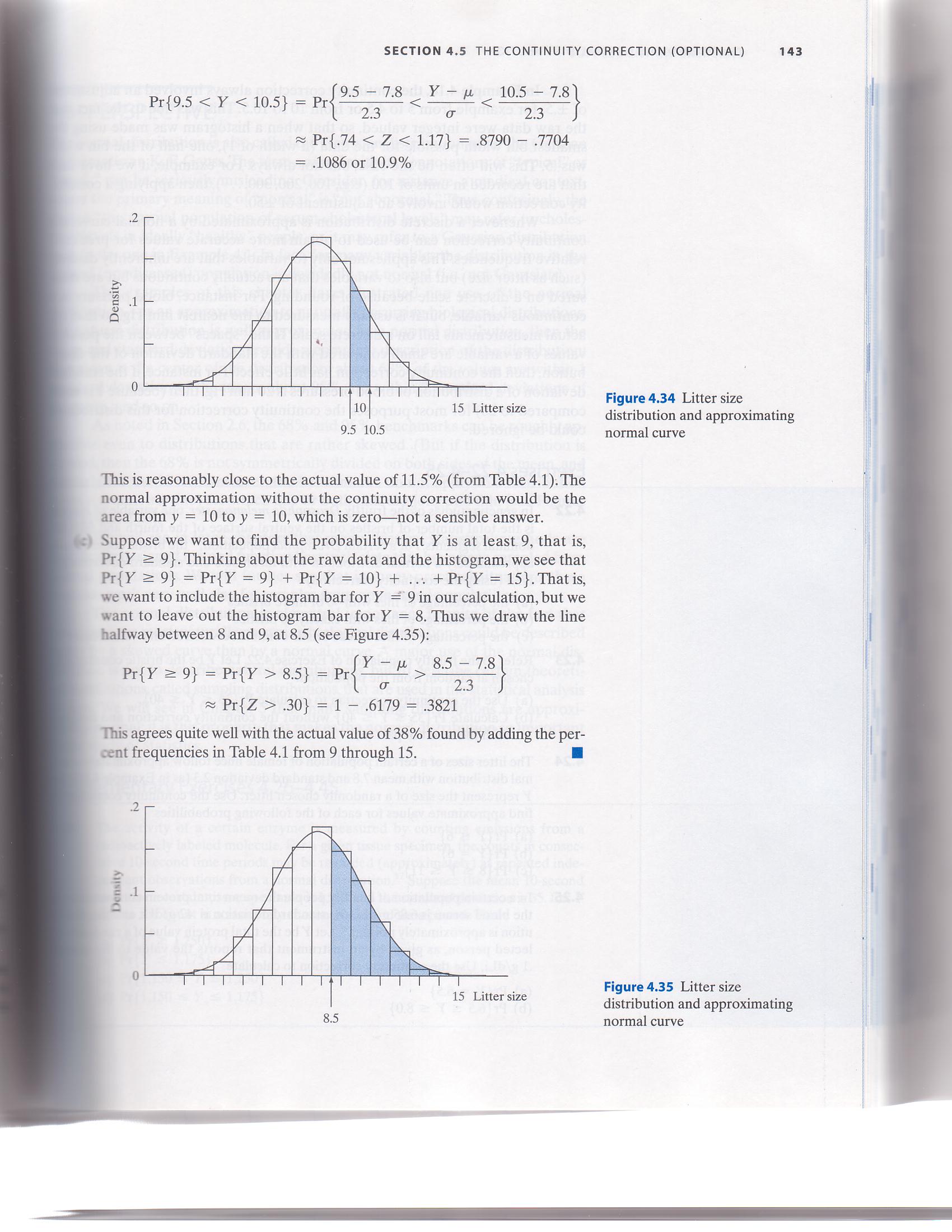 x